Selecting an Initial ART Regimen
www.hivguidelines.org
AUGUST 2022
NYSDOH AIDS Institute Clinical Guidelines Program
Purpose of This Guideline
Provide a clear and concise roadmap for clinicians to follow in choosing from among several equally efficacious ART regimens based on individual patient characteristics and preferences.
Provide a list of ART regimens to avoid.
Provide dosing considerations for individuals with renal or hepatic impairment and important drug-drug and food interactions.
Encourage clinicians to seek the assistance of an experienced HIV care provider when treating patients with extensive comorbidities.
Integrate current evidence-based clinical recommendations into the healthcare-related implementation strategies of the New York State Ending the Epidemic initiative.
AUGUST 2022
NYSDOH AIDS Institute Clinical Guidelines Program
www.hivguidelines.org
Recommendations:Regimen Selection
When selecting an initial ART regimen for treatment naive-patients, clinicians should:
Perform genotypic HIV resistance testing results for protease (A2), reverse transcriptase (A2), and integrase (B2) genotypic resistance if the testing has not already been performed or results are not otherwise available.
Inform patients of the regimen options and engage in shared decision-making to optimize the likelihood of adherence. (A3)
Assess for comorbidities and chronic coadministered medications that may affect the choice of regimen for a patient’s initial ART. (A3)
Choose a preferred ART regimen unless one of the alternative regimens is a better choice based on individual patient factors. (A1)
Recommend a single-tablet regimen or a regimen with once-daily dosing unless those regimens are contraindicated by HIV resistance, drug-drug interactions, intolerance, allergy, or access. (A2)
Ask patients about their reproductive plans and discuss the use of contraception. (A3)
AUGUST 2022
NYSDOH AIDS Institute Clinical Guidelines Program
www.hivguidelines.org
Recommendations:Regimen Selection, continued
With the exception of DTG/3TC, clinicians should not prescribe 2-drug regimens as initial ART. (A3) Clinicians should prescribe DTG/3TC only after:
HIV resistance and HBV status are known. (A1)
Genotypic resistance testing results have confirmed that a patient does not have a major reverse transcriptase mutation, including the M184V/I resistance mutation. DTG/3TC is contraindicated in patients with these resistance-associated mutations. (A1)
AUGUST 2022
NYSDOH AIDS Institute Clinical Guidelines Program
www.hivguidelines.org
Recommendations:Expert Consultation
Clinicians should consult with an experienced HIV care provider when selecting an initial ART regimen for a patient who has:
Baseline genotypic testing results indicating the need for an ART regimen other than the available preferred or alternative regimens. (A3)
Extensive comorbidities, including metabolic complications and obesity; comedications; impaired renal function; HBV or hepatitis C virus coinfection; or active opportunistic infections. (B3)
The NYSDOH Clinical Education Initiative (CEI) provides access to HIV specialists through their toll-free CEI Line: 1-866-637-2342.
AUGUST 2022
NYSDOH AIDS Institute Clinical Guidelines Program
www.hivguidelines.org
Recommendations:Follow-up
Clinicians or clinical support staff should follow up by telephone or other methods, preferably within 2 weeks after treatment initiation, to assess tolerance and adherence; adherence should be reinforced at regular intervals. (A3)
Clinicians should obtain a viral load test within 4 weeks after ART initiation to assess initial response to therapy. (A3)
AUGUST 2022
NYSDOH AIDS Institute Clinical Guidelines Program
www.hivguidelines.org
Preferred Initial ART Regimens for Nonpregnant Adults: Single-Tablet
AUGUST 2022
NYSDOH AIDS Institute Clinical Guidelines Program
www.hivguidelines.org
Preferred Initial ART Regimens for Nonpregnant Adults: Single-Tablet, continued
AUGUST 2022
NYSDOH AIDS Institute Clinical Guidelines Program
www.hivguidelines.org
Preferred Initial ART Regimens for Nonpregnant Adults: Multi-Tablet With Once-Daily Dosing
AUGUST 2022
NYSDOH AIDS Institute Clinical Guidelines Program
www.hivguidelines.org
Alternative Initial ART Regimens for Nonpregnant Adults: Single-Tablet
AUGUST 2022
NYSDOH AIDS Institute Clinical Guidelines Program
www.hivguidelines.org
Alternative Initial ART Regimens for Nonpregnant Adults: Multi-Tablet With Once-Daily Dosing
AUGUST 2022
NYSDOH AIDS Institute Clinical Guidelines Program
www.hivguidelines.org
Other ART Regimens for Nonpregnant Adults:Single-Tablet
AUGUST 2022
NYSDOH AIDS Institute Clinical Guidelines Program
www.hivguidelines.org
Other ART Regimens for Nonpregnant Adults:Multi-Tablet With Once-Daily Dosing
AUGUST 2022
NYSDOH AIDS Institute Clinical Guidelines Program
www.hivguidelines.org
Other ART Regimens for Nonpregnant Adults:Multi-Tablet With Once-Daily Dosing, continued
AUGUST 2022
NYSDOH AIDS Institute Clinical Guidelines Program
www.hivguidelines.org
Other ART Regimens for Nonpregnant Adults:Multi-Tablet With Twice-Daily Dosing
AUGUST 2022
NYSDOH AIDS Institute Clinical Guidelines Program
www.hivguidelines.org
Substitutions
In all cases, FTC and 3TC are interchangeable.
TAF 10 mg and TAF 25 mg are not interchangeable.
COBI and RTV should not be considered interchangeable because of their drug-interaction profiles.
AUGUST 2022
NYSDOH AIDS Institute Clinical Guidelines Program
www.hivguidelines.org
ARVs to Avoid in Initial Therapy forNonpregnant Adults
AUGUST 2022
NYSDOH AIDS Institute Clinical Guidelines Program
www.hivguidelines.org
Selected Drug-Drug Interactions to Discuss Before Initiating ART
AUGUST 2022
NYSDOH AIDS Institute Clinical Guidelines Program
www.hivguidelines.org
Selected Drug-Drug Interactions to Discuss Before Initiating ART, continued
AUGUST 2022
NYSDOH AIDS Institute Clinical Guidelines Program
www.hivguidelines.org
Selected Drug-Drug Interactions to Discuss Before Initiating ART, continued
AUGUST 2022
NYSDOH AIDS Institute Clinical Guidelines Program
www.hivguidelines.org
Food Requirements
AUGUST 2022
NYSDOH AIDS Institute Clinical Guidelines Program
www.hivguidelines.org
Key Points
General Principles in Choosing an Initial ART Regimen
INSTI-based regimens are generally the best choice for most individuals because of tolerability and durability.
Mental Health and Substance Use
Neither mental health nor substance use disorders are contraindications to initiating ART. In some special cases, delay of initiation (for as short a time as possible) may be appropriate while addressing adherence issues and possible interactions (see the NYSDOH AI guideline When to Initiate ART, With Protocol for Rapid Initiation).
AUGUST 2022
NYSDOH AIDS Institute Clinical Guidelines Program
www.hivguidelines.org
Key Points: Special Considerations for Comorbid Conditions
Both COBI and DTG can cause decreased tubular excretion of creatinine and may cause a slight increase in measured creatinine.
ABC has been associated with a higher risk of myocardial infarction in some studies, although not in others. No clear causal link has been established.
Boosted PIs and COBI-boosted EVG are associated with a higher incidence of hyperlipidemia than unboosted INSTIs.
Consultation with an experienced HIV care provider is advised when a patient’s baseline viral load is very high (HIV RNA level >750,000 copies/mL).
AUGUST 2022
NYSDOH AIDS Institute Clinical Guidelines Program
www.hivguidelines.org
Key Points:ART-Initiation Laboratory Testing
When initiating ART at the time of HIV diagnosis (“rapid start”), it is not necessary to have the results of baseline laboratory tests immediately available. Laboratory tests, as indicated below, should be ordered at the time of initiation of ART, and any necessary adjustments to therapy should be made as soon as the results are available (such as for renal function or evidence of resistance).
ABC-containing regimens should not be used for rapid start without a documented negative HLA-B*5701 test result.
AUGUST 2022
NYSDOH AIDS Institute Clinical Guidelines Program
www.hivguidelines.org
ART Regimens That are Not Recommended Based on Routine Baseline Laboratory Parameters
AUGUST 2022
NYSDOH AIDS Institute Clinical Guidelines Program
www.hivguidelines.org
ARV Dose Adjustments for Hepatic or Renal Impairment
See full guideline for recommended dose adjustments for use of selected fixed-dose combination antiretroviral medications in patients with hepatic or renal impairment.
AUGUST 2022
NYSDOH AIDS Institute Clinical Guidelines Program
www.hivguidelines.org
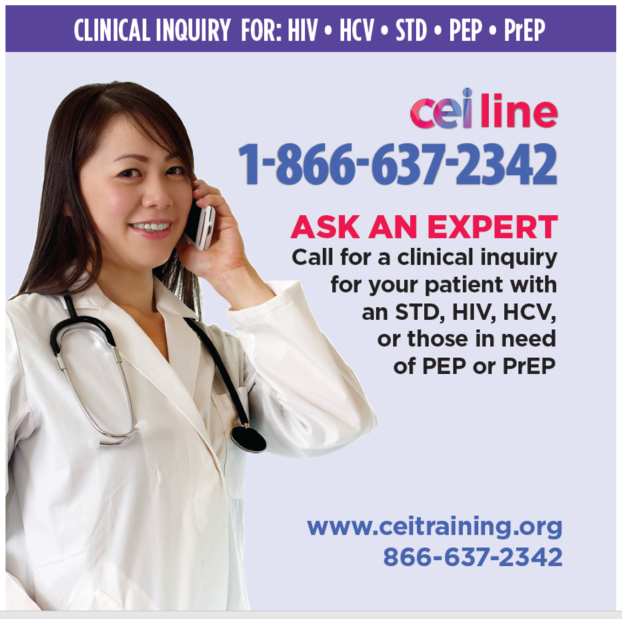 Need Help?
NYSDOH AIDS Institute Clinical Guidelines Program
www.hivguidelines.org
Access the Guideline
www.hivguidelines.org > Selecting an Initial ART Regimen

Also available: Printable pocket guide and PDF
NYSDOH AIDS Institute Clinical Guidelines Program
www.hivguidelines.org